Урок русского языка во 2 классе
Тема: Слова, которые отвечают на вопросы Что делает? Что делал? Что сделал?
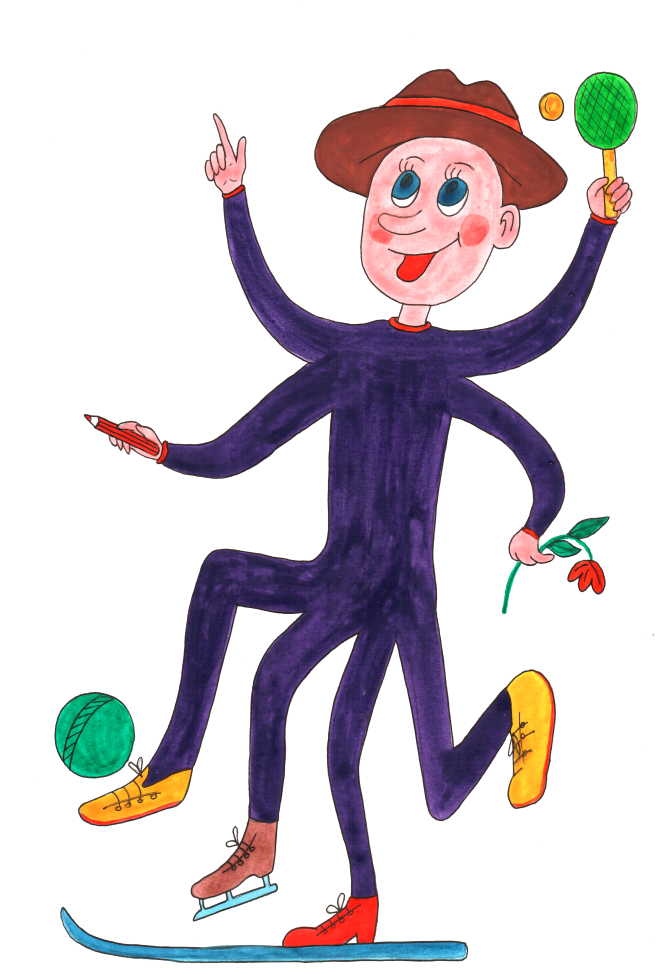 ОС «Школа – 2100»
Насекина Олеся Алексеевна
учитель начальных классов 
МБОУ  «Лицей №113» г. Новосибирска
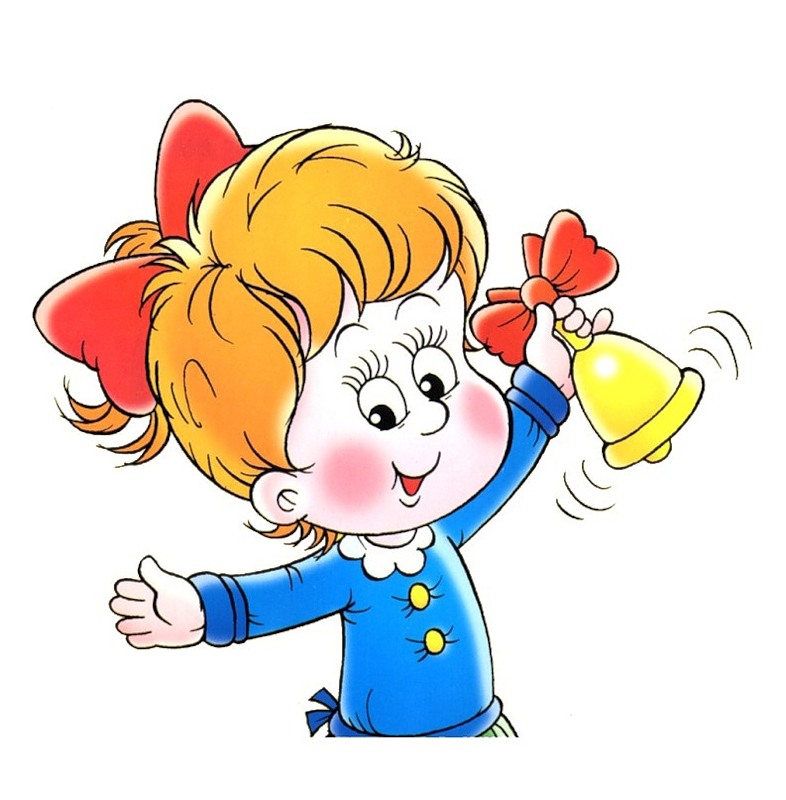 А сейчас проверь, дружок,
Ты готов начать урок?
Всё ль на месте,
Всё ль в порядке,
Ручка, книжка и тетрадка?
Все ли правильно сидят?
Все ль внимательно глядят?
Каждый хочет получать
Только лишь отметку «5»!
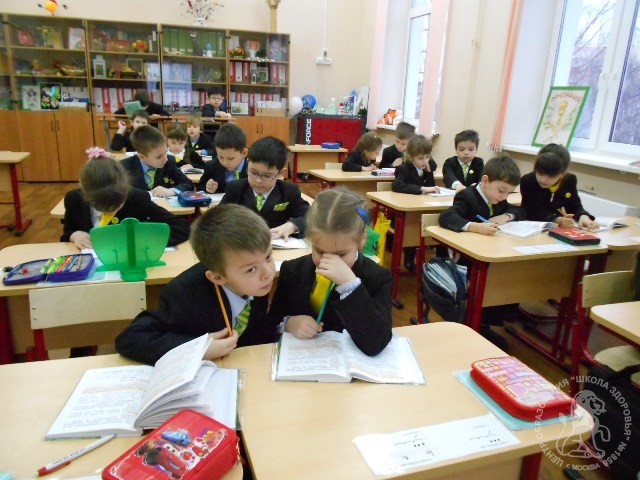 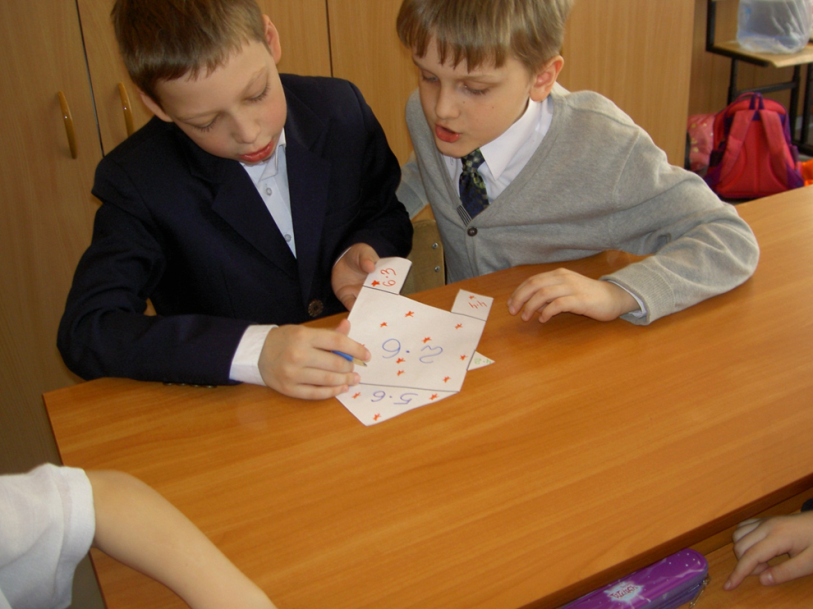 Как надо на уроке работать в парах?
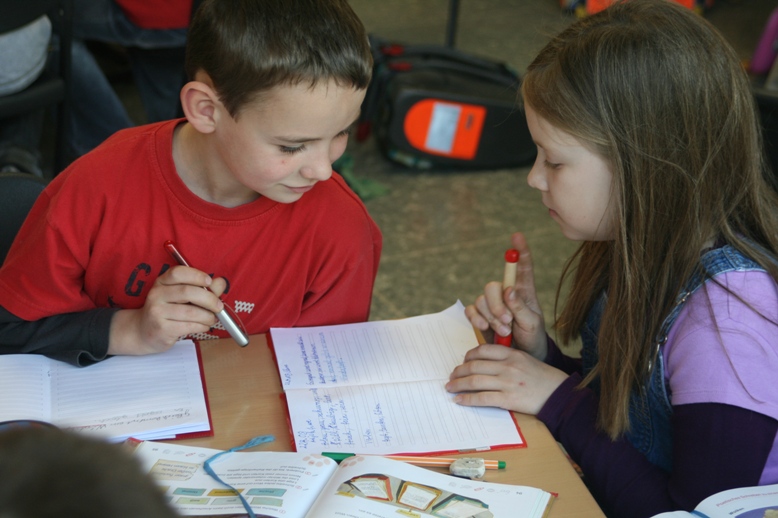 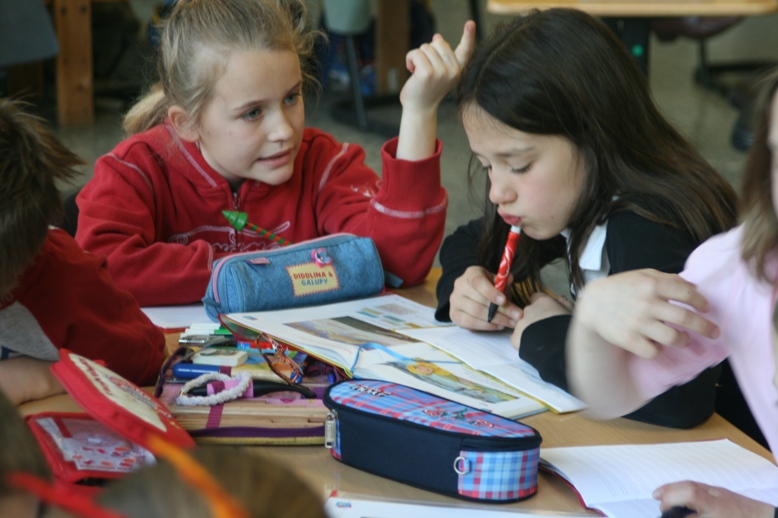 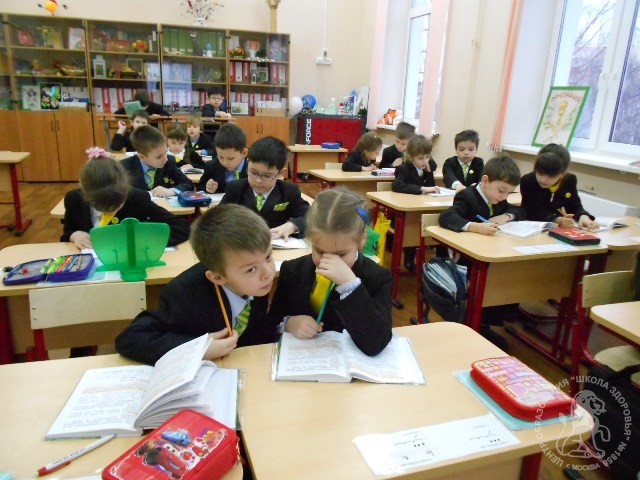 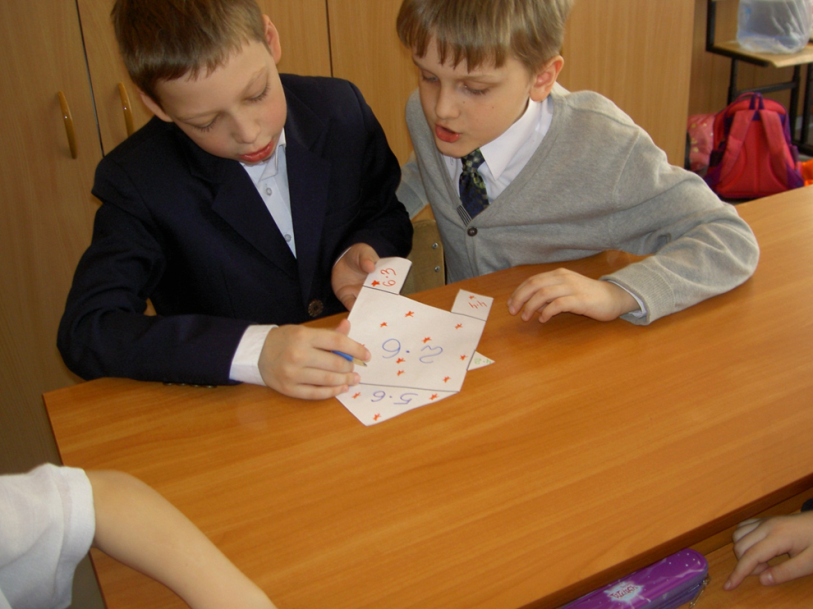 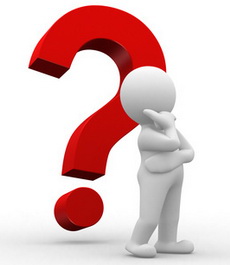 Как надо на уроке работать в парах?
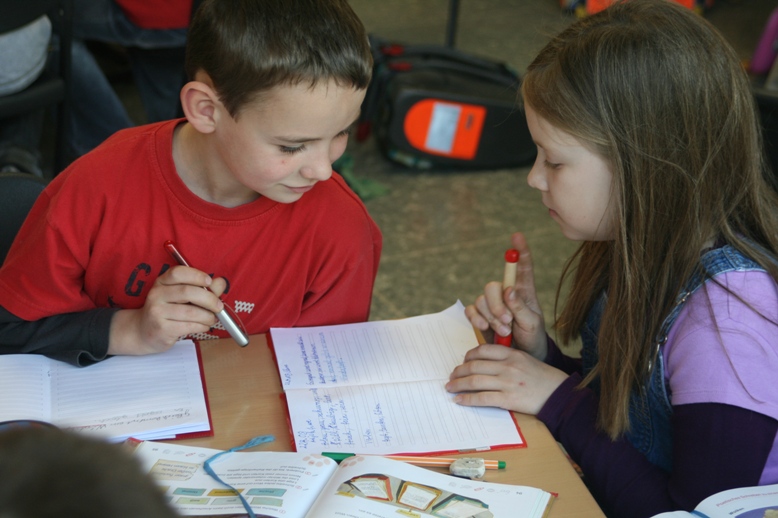 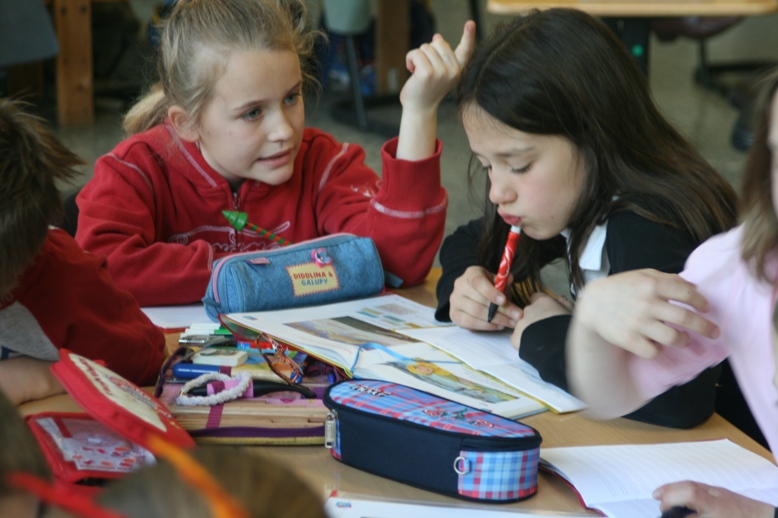 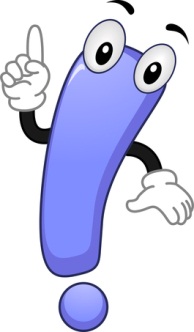 Нужно разговаривать тихо 
Внимательно выслушивать друг друга
Уважать чужую точку зрения
Глагол
Обозначает действия предмета
Отвечает на вопросы:
ЧТО ДЕЛАЕТ?
ЧТО ДЕЛАЛ?
ЧТО СДЕЛАЛ?
и другие
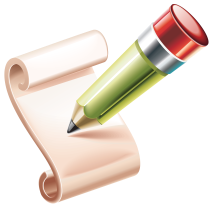 ДЕВОЧКА      ТРУСЛИВЫЙ       УБЕЖАЛА


    ЗАЯЦ           МАЛЕНЬКАЯ         РИСУЕТ



  СОБАКА           ЧЁРНАЯ              ПРЫГАЛ
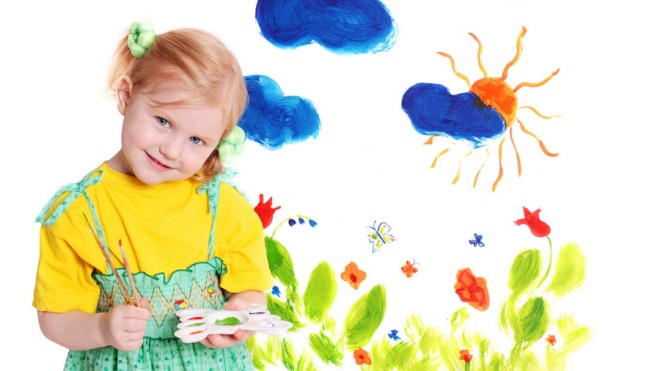 Маленькая девочка рисует.      




Трусливый заяц прыгал.       





Чёрная собака убежала.
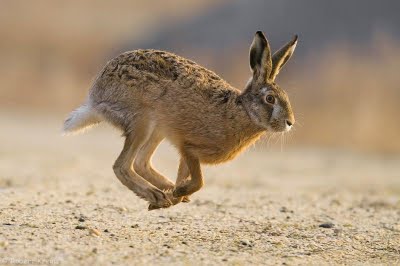 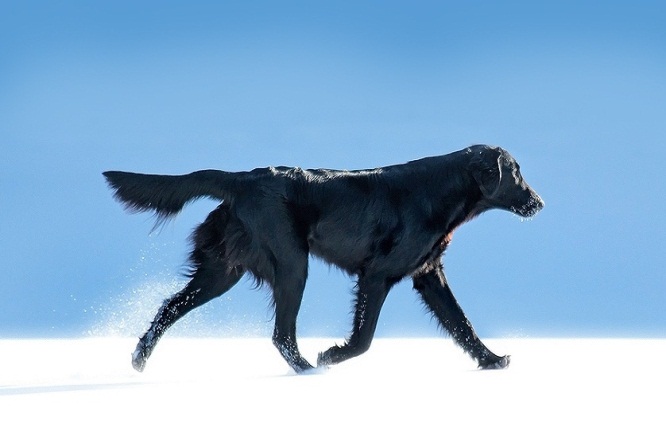 Рик
Татьяна Геннадьевна
Здравствуй, дядюшка
                 Глагол!
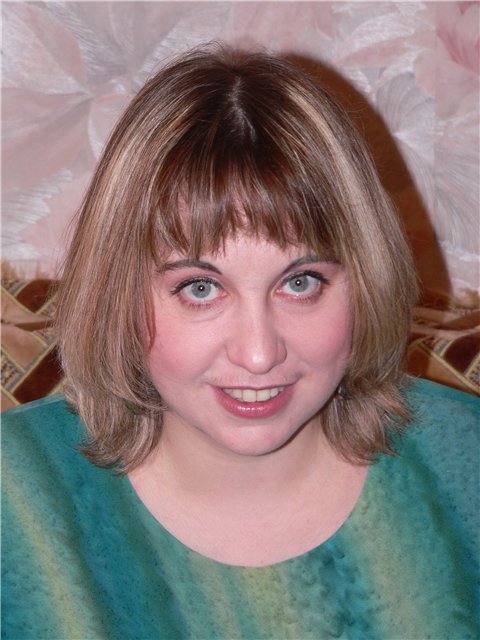 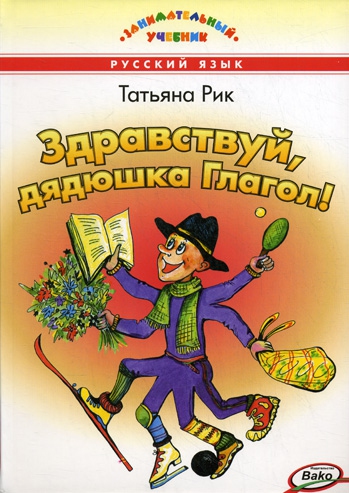 Здравствуйте, Имя Существительное!
Доброе  утро, Имя
       Прилагательное!
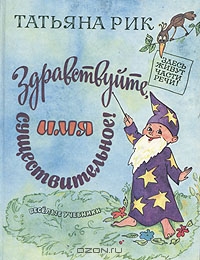 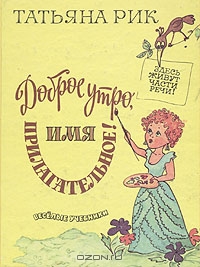 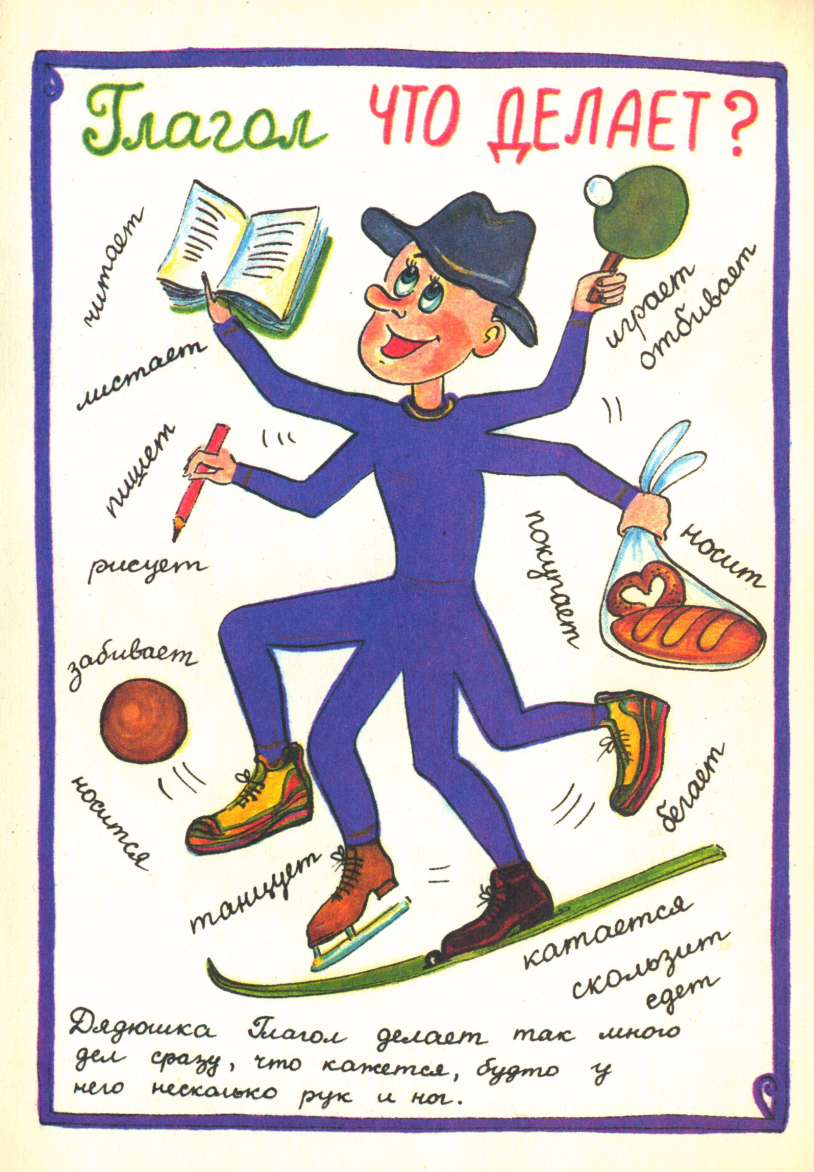 «Сколько дел! 
Сколько действий! 
Но ничего! 
На то я и Глагол. 
Ведь я деятельный! 
Ведь я Глагол! 
ДЕЙСТВИЕ – это моя жизнь!»
Имя существительное
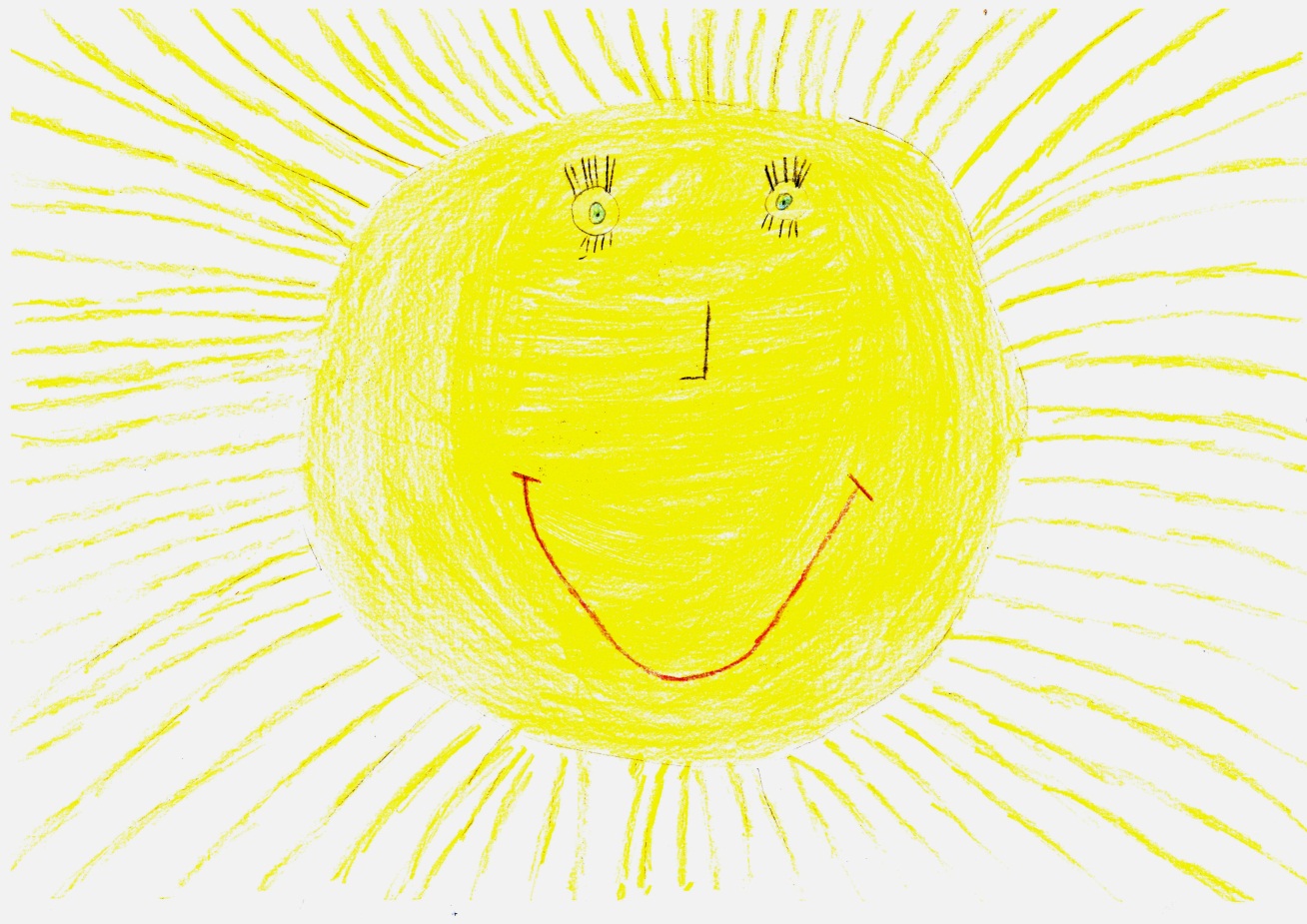 (что?)

СОЛНЦЕ
Имя существительное
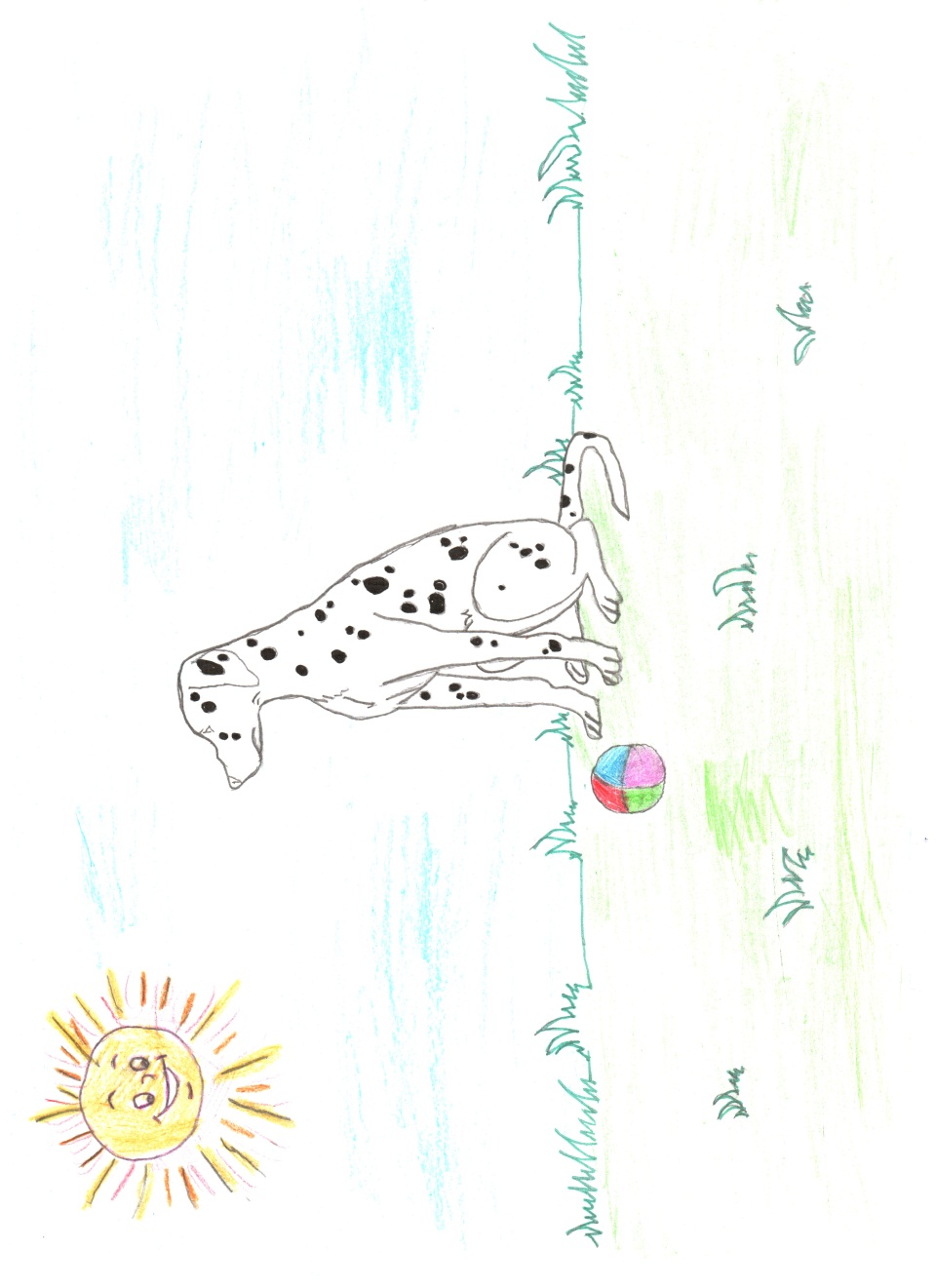 (кто?)
СОБАКА

(что?)
МЯЧ
ТРАВА
СОЛНЦЕ
Имя существительное
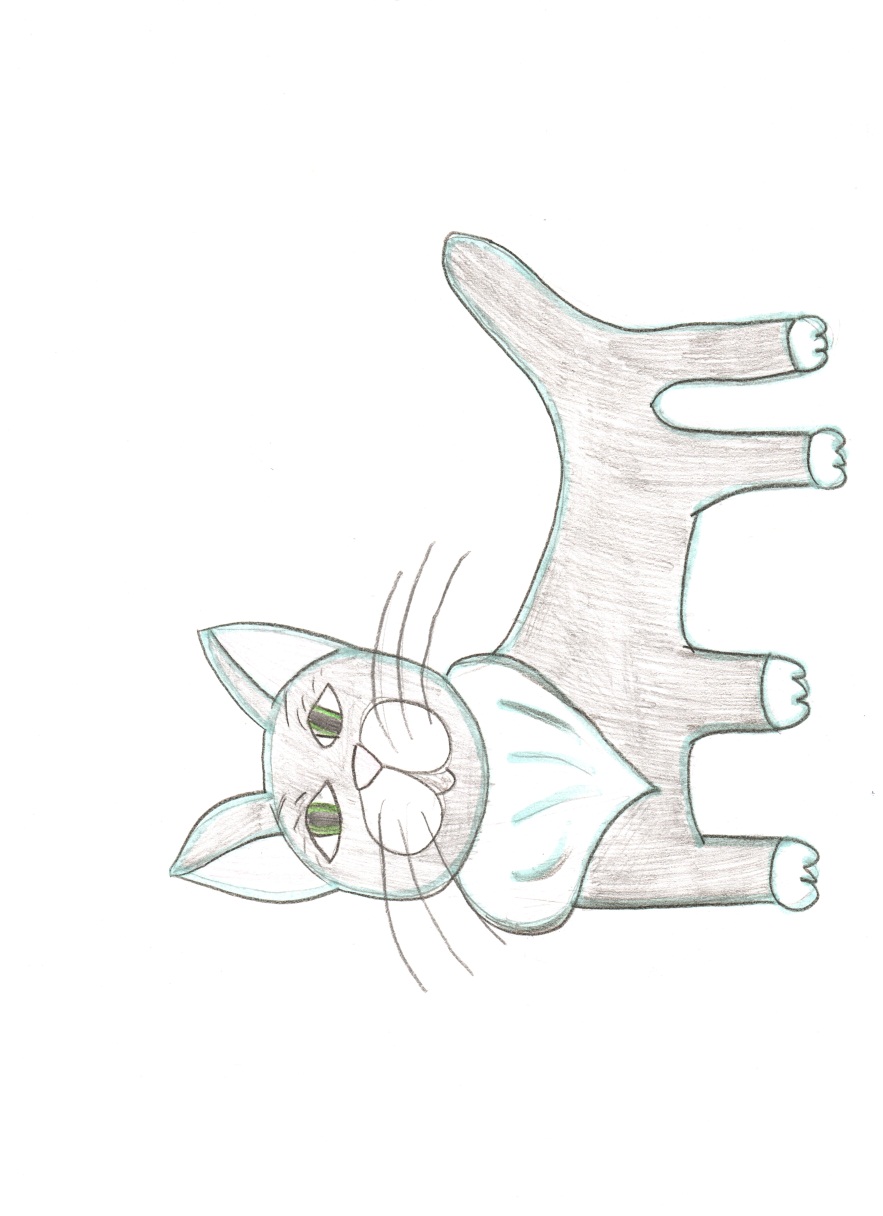 (кто?)
КОШКА
Имя существительное
(что?)
цветы
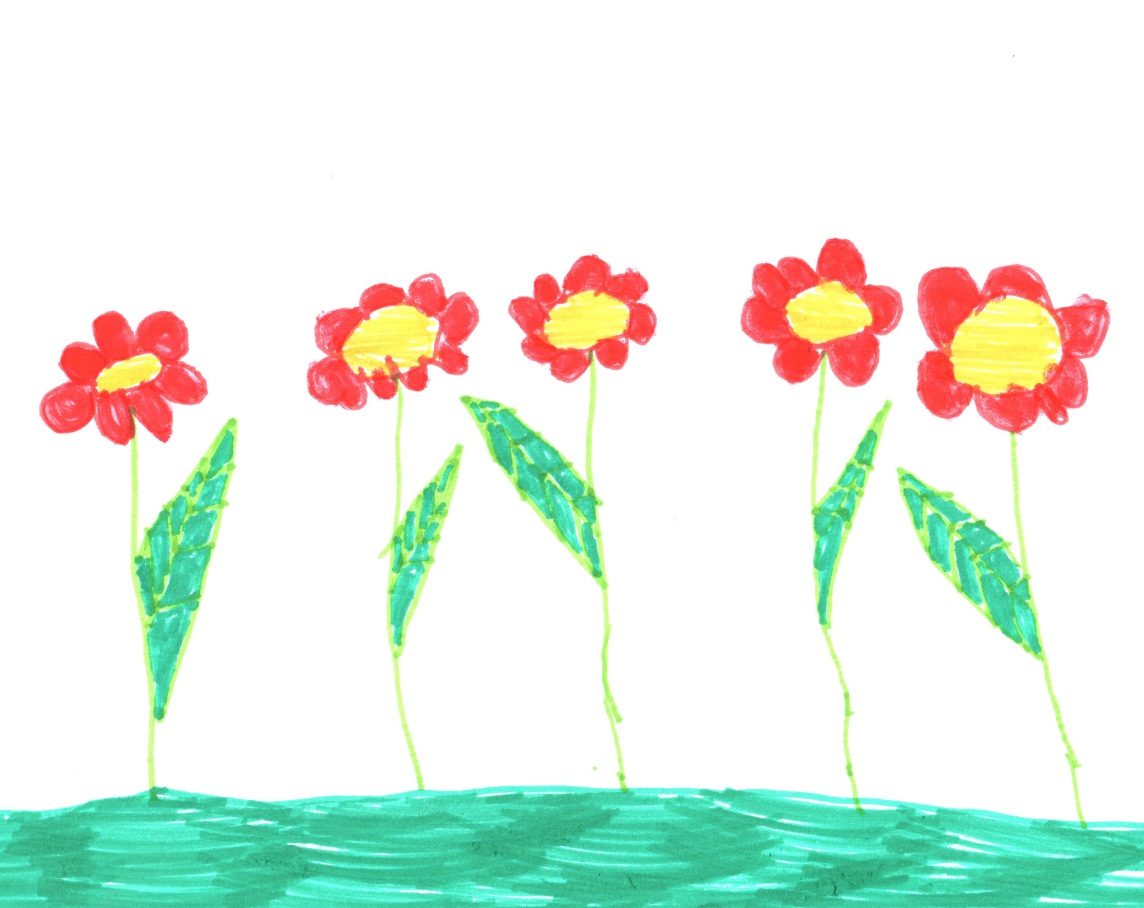 Имя существительное
т
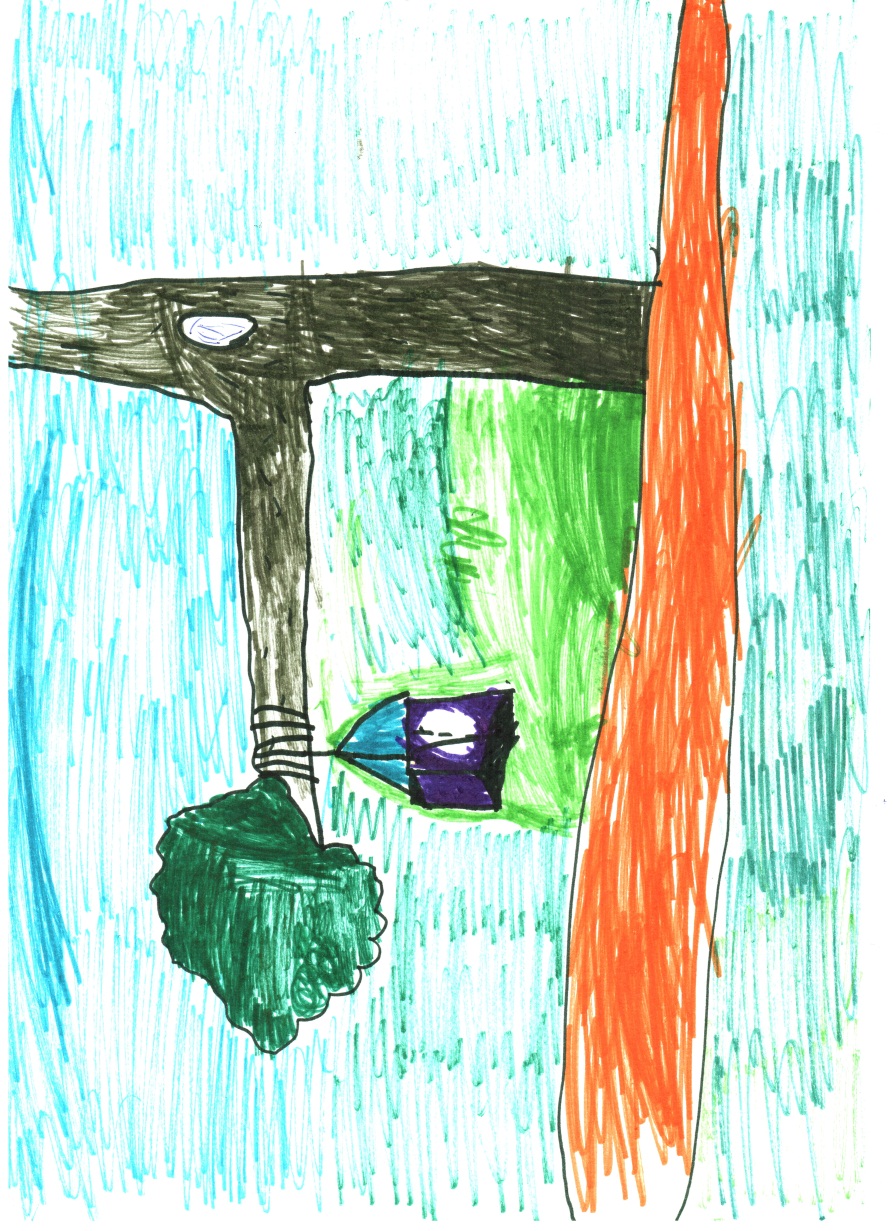 (что?)
ДЕРЕВО
СКВОРЕЧНИК
ДОРОГА
Имя существительное
(кто?)
           РЫБА

            (что?)
         КАМНИ
    ВОДОРОСЛИ
           ВОДА
         ВОЛНЫ
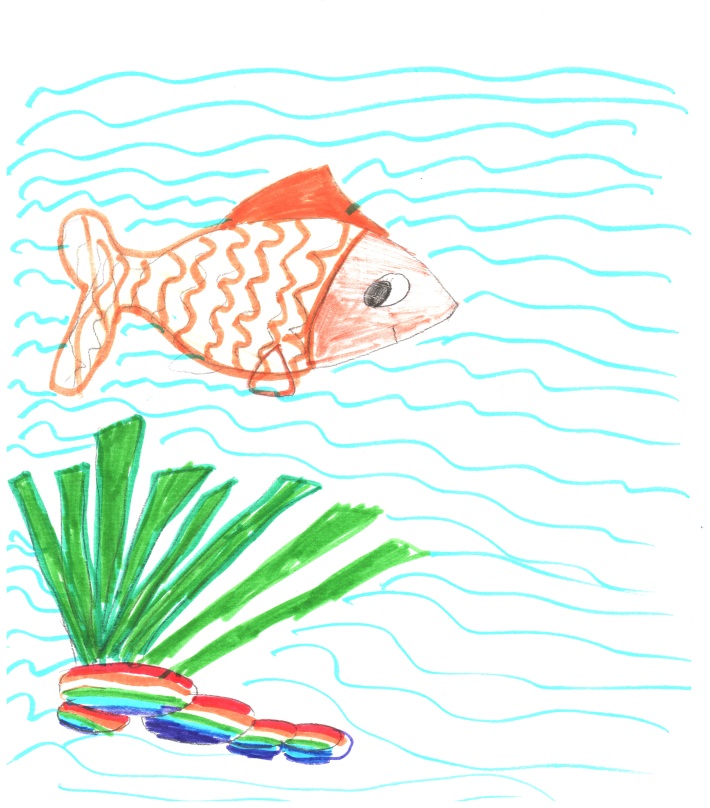 Имя прилагательное
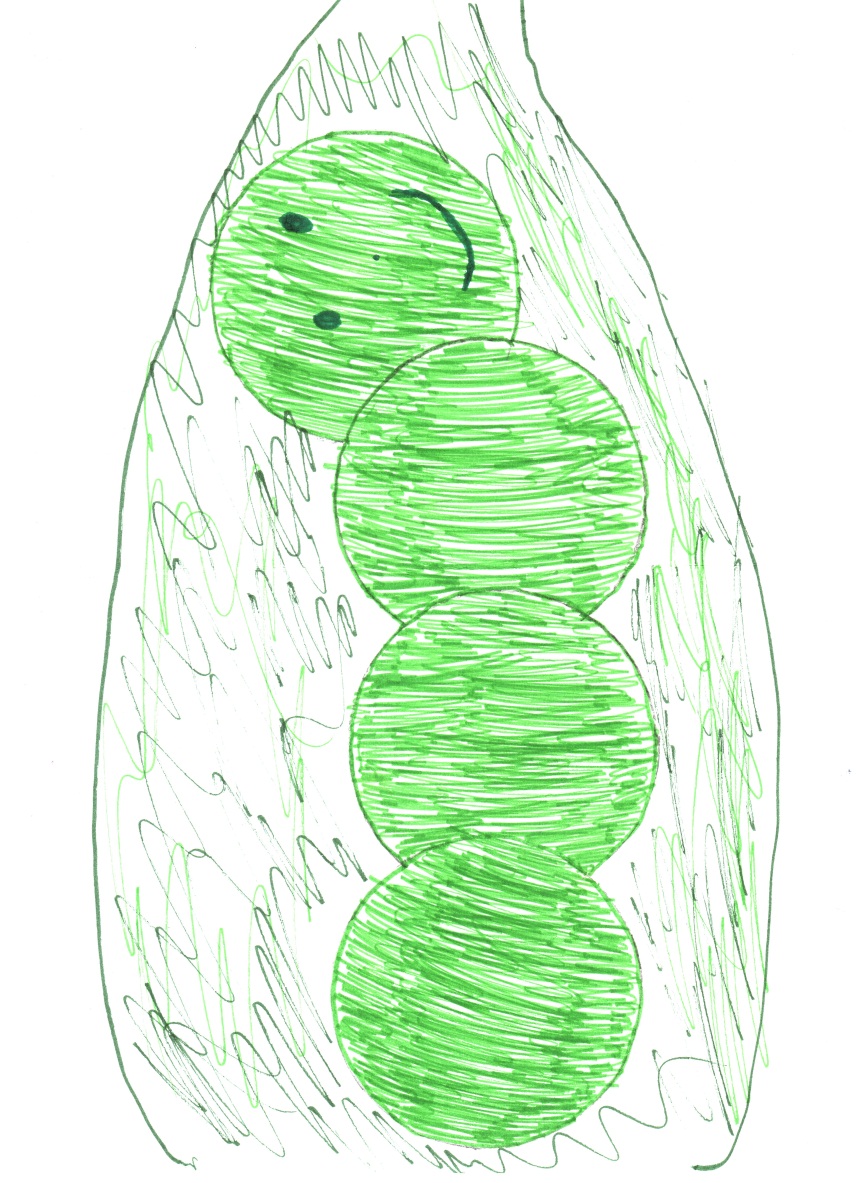 (какая?)

ЗЕЛЁНАЯ
Имя прилагательное
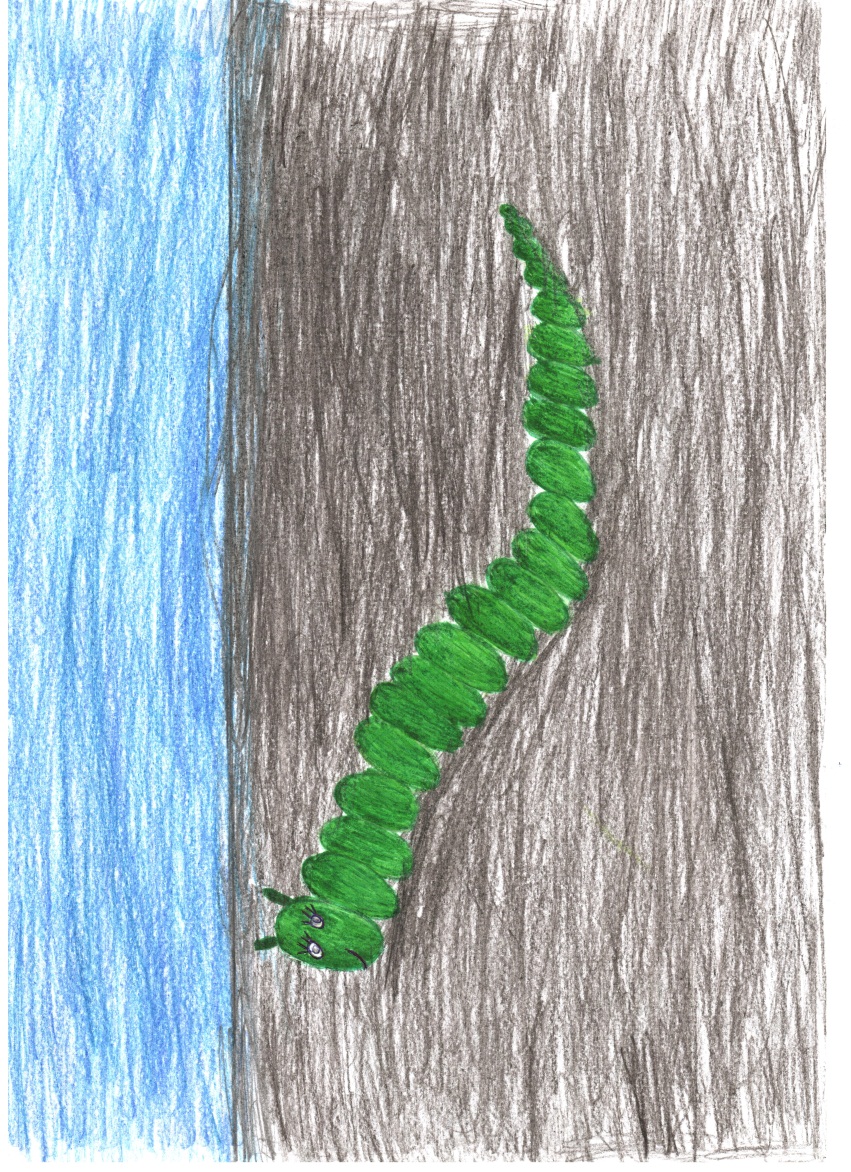 (какая?)

ЗЕЛЁНАЯ
ДЛИННАЯ
Имя прилагательное
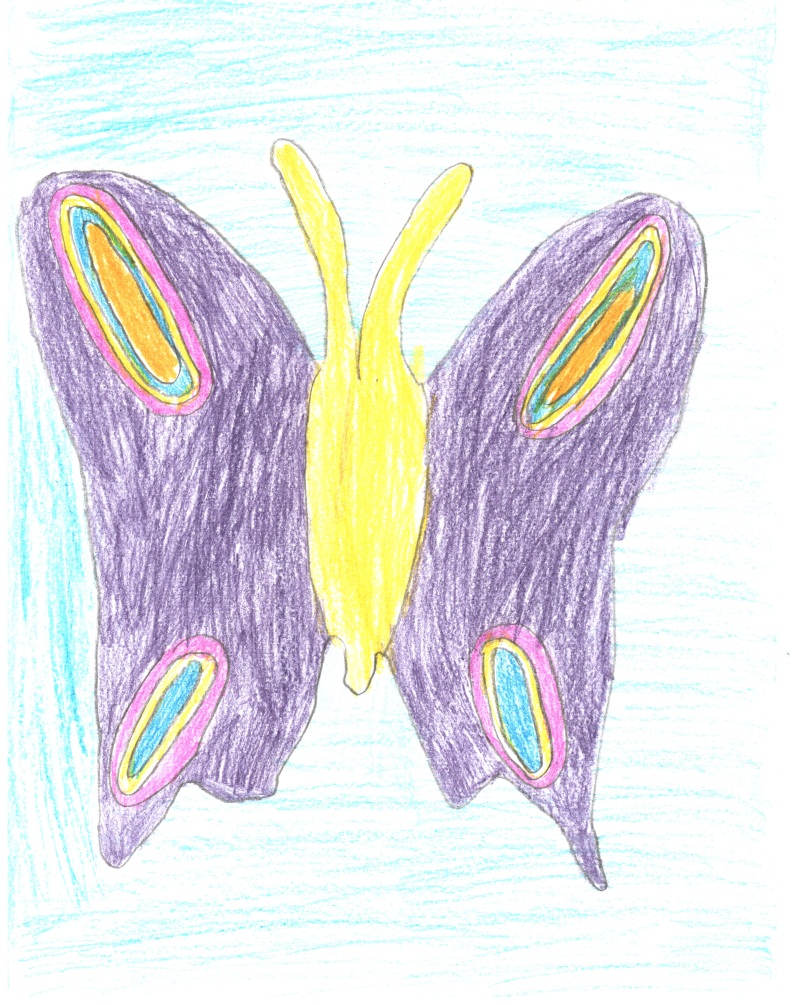 (какая?)

КРАСИВАЯ
СИРЕНЕВАЯ
ЯРКАЯ
Имя прилагательное
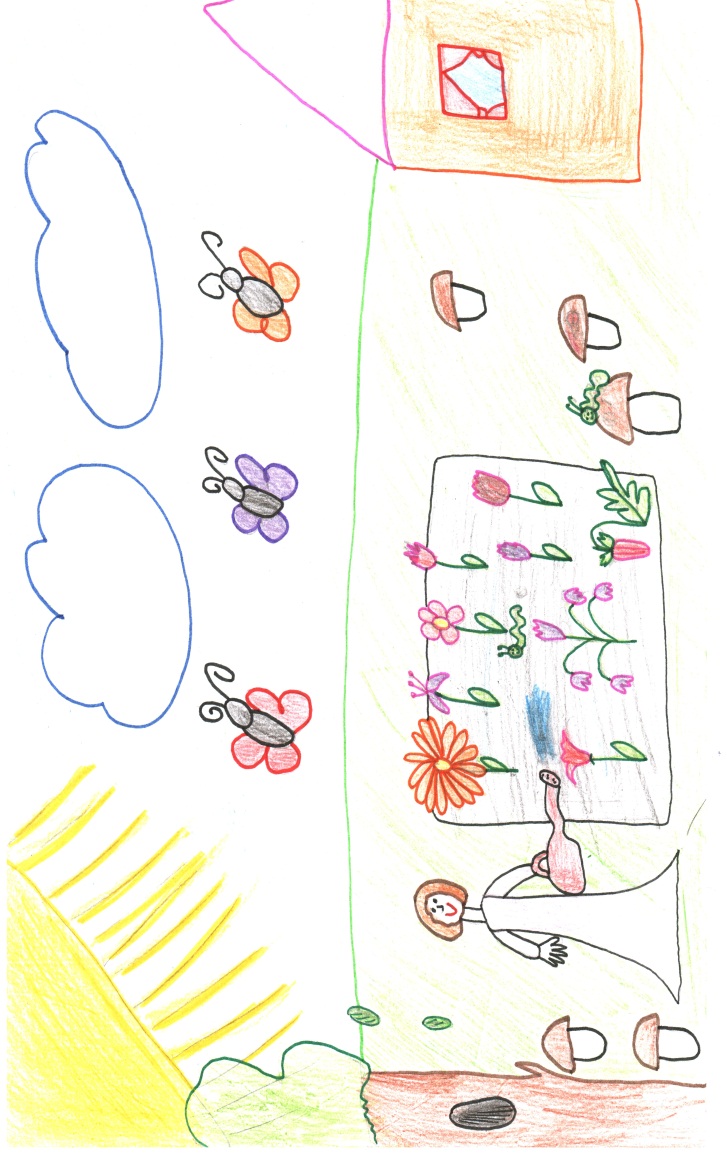 Бабочки
    (какие?)
 КРАСИВЫЕ
  ВЕСЁЛЫЕ
                                Цветы
                               (какие?)
                            ПЫШНЫЕ
                            КРАСНЫЕ
                            СВЕЖИЕ
       День
    (какой?)
   ЛЕТНИЙ
   ЖАРКИЙ
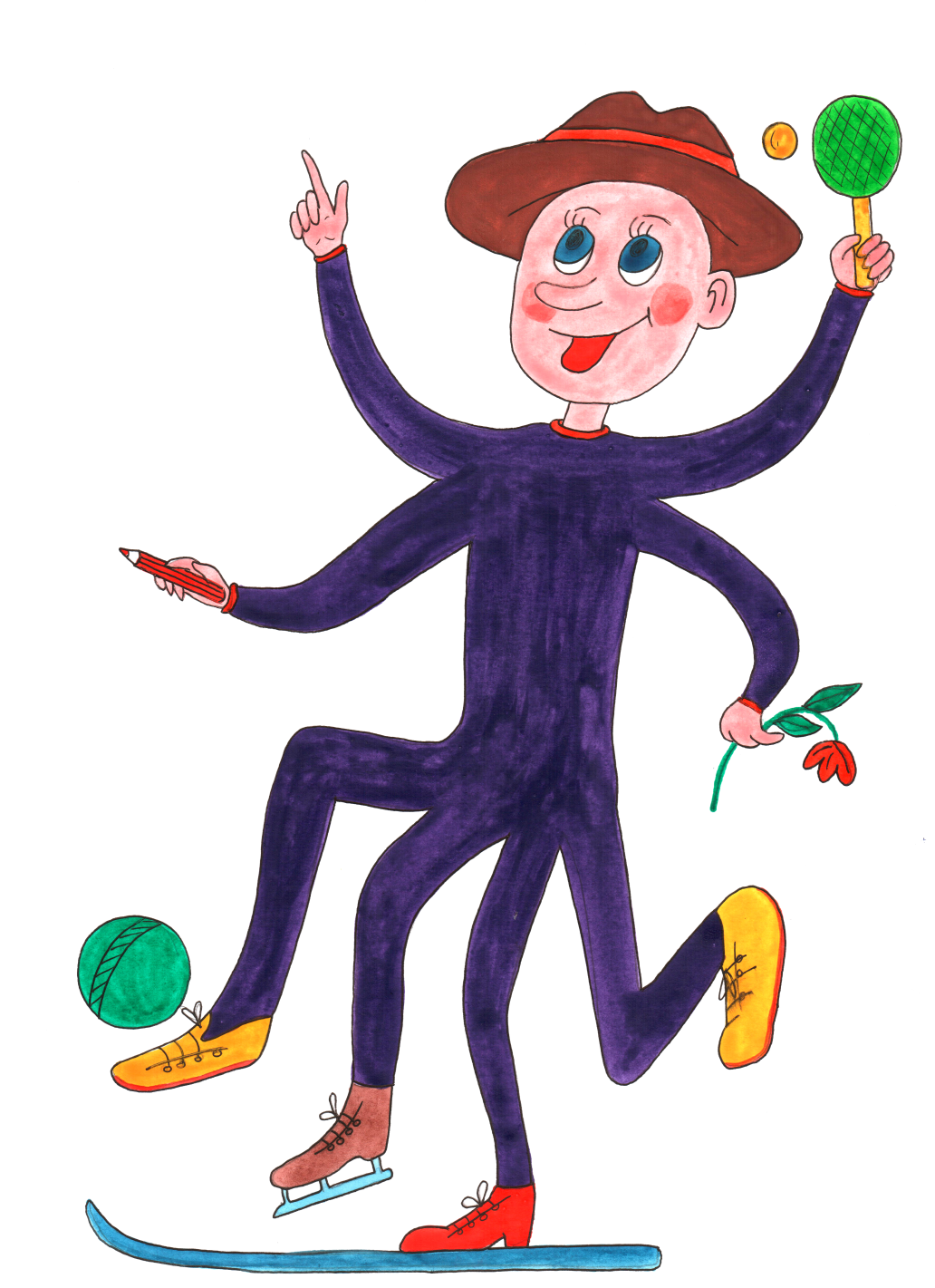 Молодцы! 
Всем спасибо за урок!
Ссылки:
http://gjxtvexrf.blogspot.ru/2012_09_01_archive.html девочка с колокольчиком
http://www.co1858.ru/10288-adaptacionnyy-period-pervoklassnika.html Дети работают в паре
http://thinkingschool.ru/2013/02/parnaya-rabota-po-sostavleniyu-sbornogo-opornogo-konspekta/ Дети работают в паре
http://alpunchik.livejournal.com/102620.html восклицательный знак
http://www.esoterix.ru/blog/human_ability/1538.html вопрос
http://www.journalist-pro.com/2011/09/27/print:page,1,ja_lechu_ot_neljubvi_k_russkomu_jazyku.html Рик Т.Г.
 http://www.look.com.ua/22468-blondinka-rvanye-chulki-kurtka.html девочка рисует
http://publicistik.blogspot.ru/2011/01/blog-post_225.html заяц
http://fotosheet.ru/?p=6353 собака